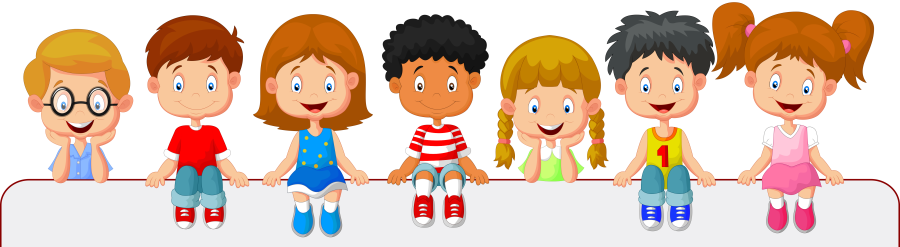 Большие комплексымаленьких детей
Орина Эмма Григорьевна
учитель английского языка ГБОУ школы №594 Московского района Санкт-Петербурга
Комплекс неполноценности — совокупность психологических и эмоциональных ощущений человека, выражающихся в чувстве собственной ущербности и иррациональной вере в превосходство окружающих над собой
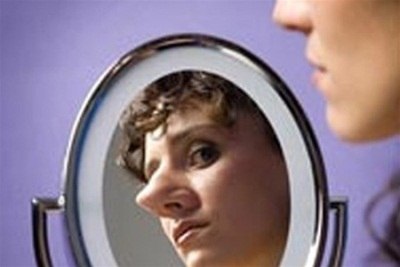 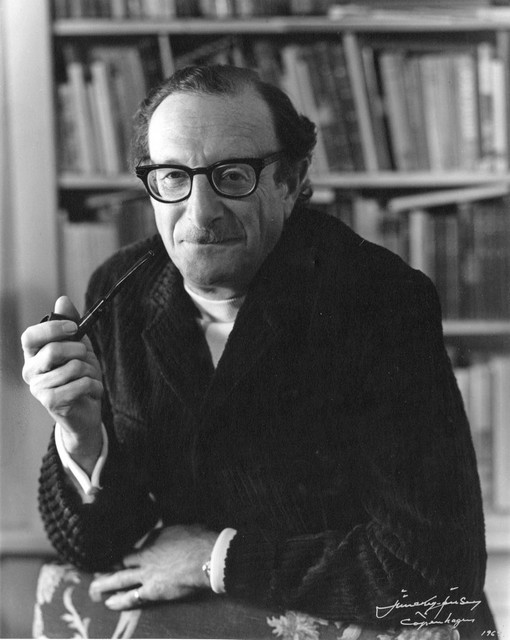 "Дети, по существу, являются пленниками своих родителей, и те по своему желанию могут превратить их во что захотят."
Эрик Берн – автор знаменитой концепции сценарного программирования и теории игр
Комплексы
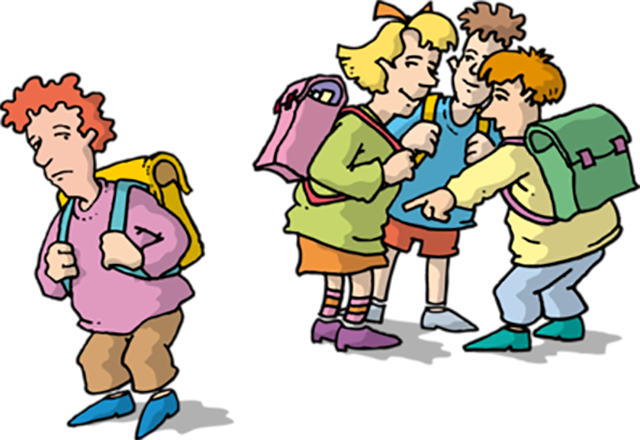 Девочек
Некрасивые
 толстые/худые
 высокие/низкие
длинный нос
 большие уши
 жирные волосы
 прыщи…
Мальчиков
недостатки во внешности
физические способности 
одежда
материальное благополучие
успехи в учебе …
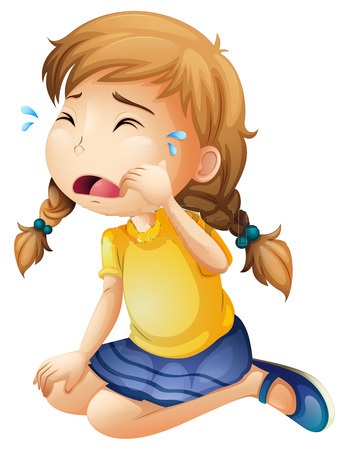 «Какая замечательная девочка, Танечка, а ты…»

 «У тебя что — руки-крюки?»

 «От тебя одни убытки!»

«А вот я в твоем возрасте…!!!»

«Я тебя люблю, когда ты слушаешься»

«И что из тебя выйдет?» 

«Весь в отца»
А вот я в твоем возрасте…!!!
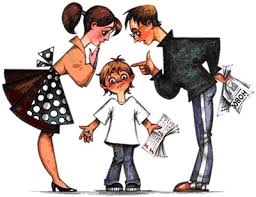 Посмотри на…
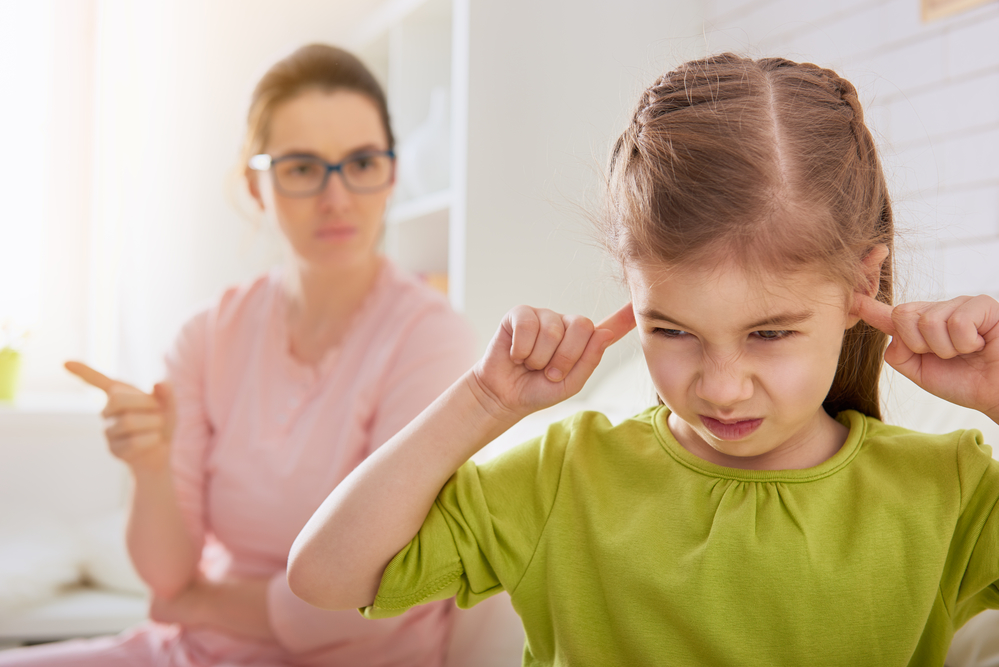 Весь в отца!
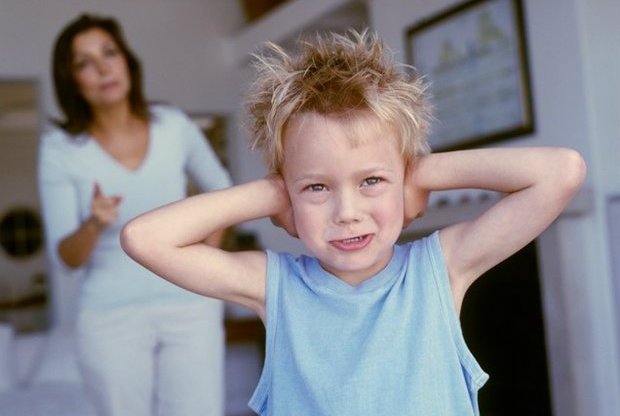 В наказание – моешь пол!
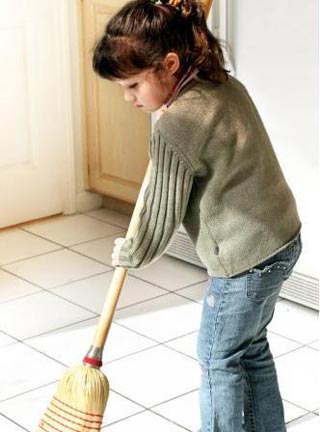 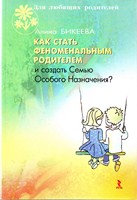 Подспорье для родителей в непростом деле организации эффективного родительствования и построения счастливой семейной жизни
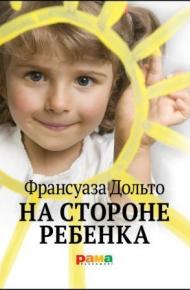 Права ребенка, реформа образования,  влияние телевидения и компьютера, детская сексуальность, детские комплексы, раннее развитие и т. д.
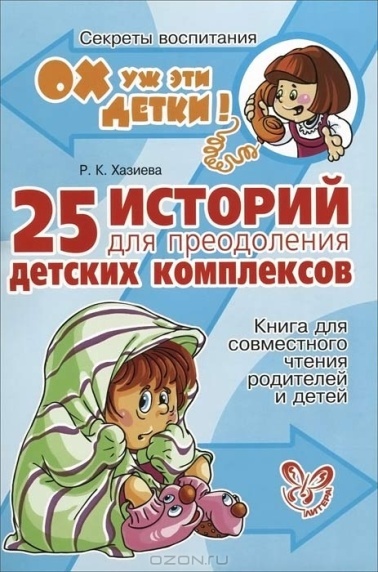 Наши дети очень умны, но у них ещё мало жизненного опыта, поэтому у них могут возникнуть вопросы, на которые должен дать ответ подготовленный взрослый…
«Мой жизненный опыт убедил меня, что люди, не имеющие недостатков, имеют очень мало достоинств»

Авраам Линкольн
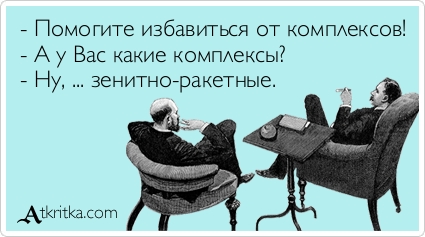 Использованные источники:
https://www.7ya.ru/article/Ne-sravnivajte-svoego-rebenka-s-drugimi-detmi-ili-Neestestvennyj-otbor/
https://www.livelib.ru/book/1000749289/about-25-istorij-dlya-preodoleniya-detskih-kompleksov-kniga-dlya-sovmestnogo-chteniya-roditelej-i-detej-r-k-hazieva
https://www.7ya.ru/article/Ne-sravnivajte-svoego-rebenka-s-drugimi-detmi-ili-Neestestvennyj-otbor/
https://vopvet.ru/news/tema_kompleksa_nepolnocennosti/2016-11-28-6113
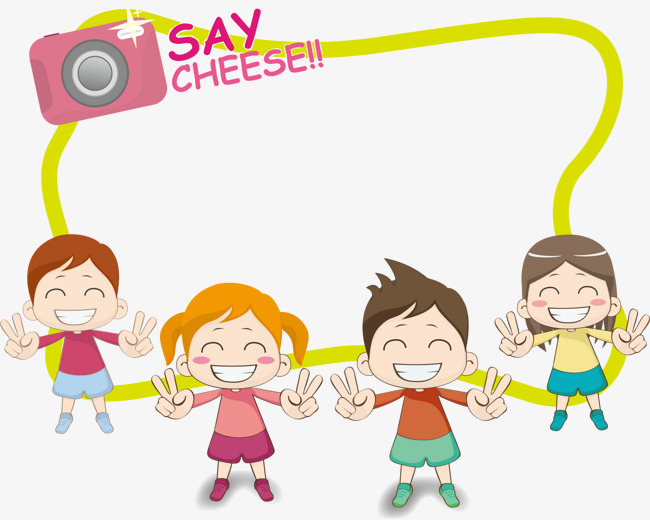 Спасибо за внимание!